Mathematics
Angles in Polygons
Downloadable Resource – Building shapes from triangles (Part II)
Mr. Thomas
‹#›
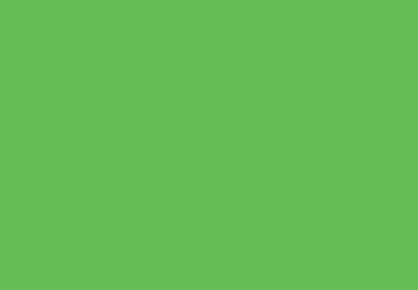 Try this
C
B
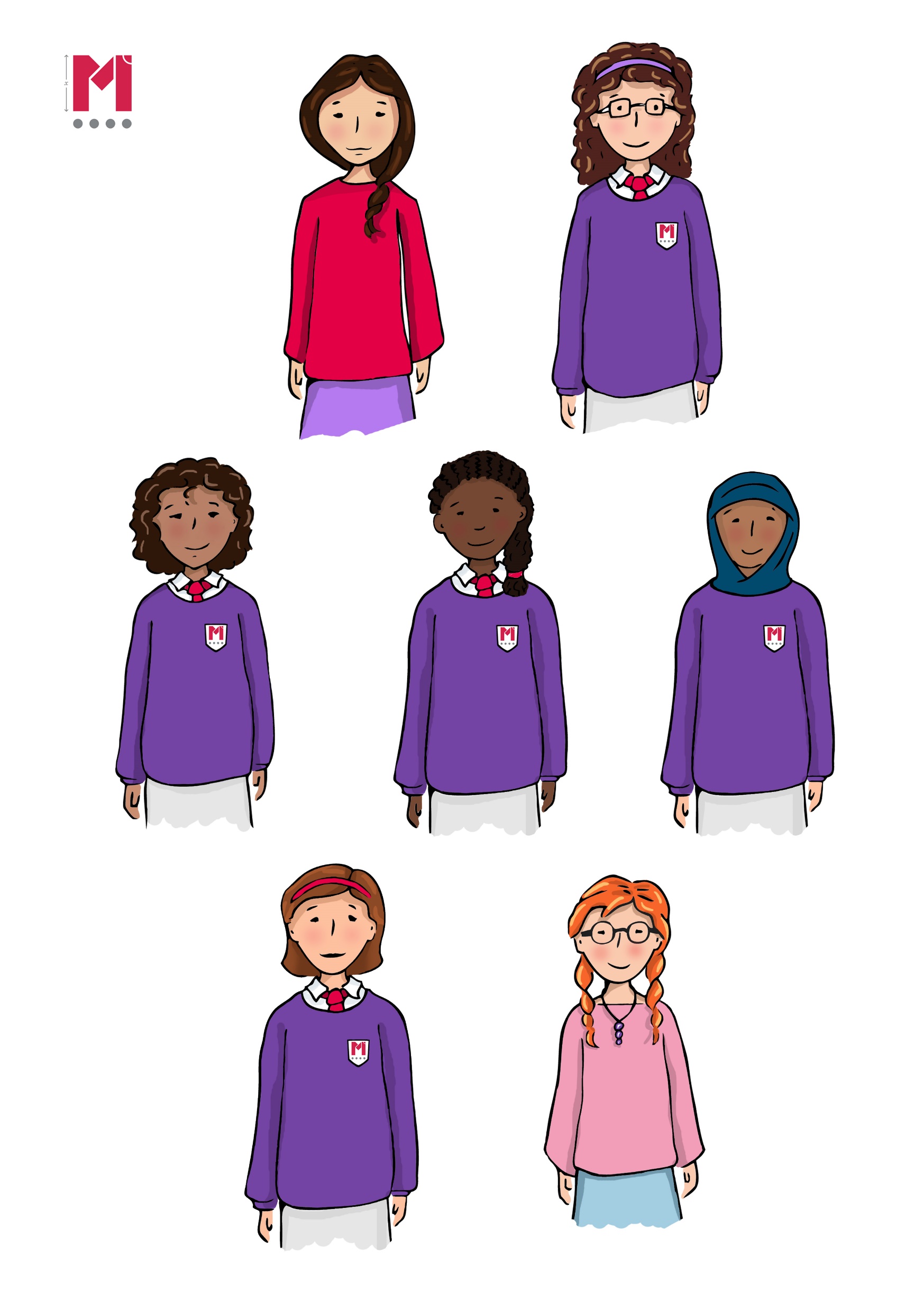 F
E
J
K
L
G
D
H
I
A
180 = F + J
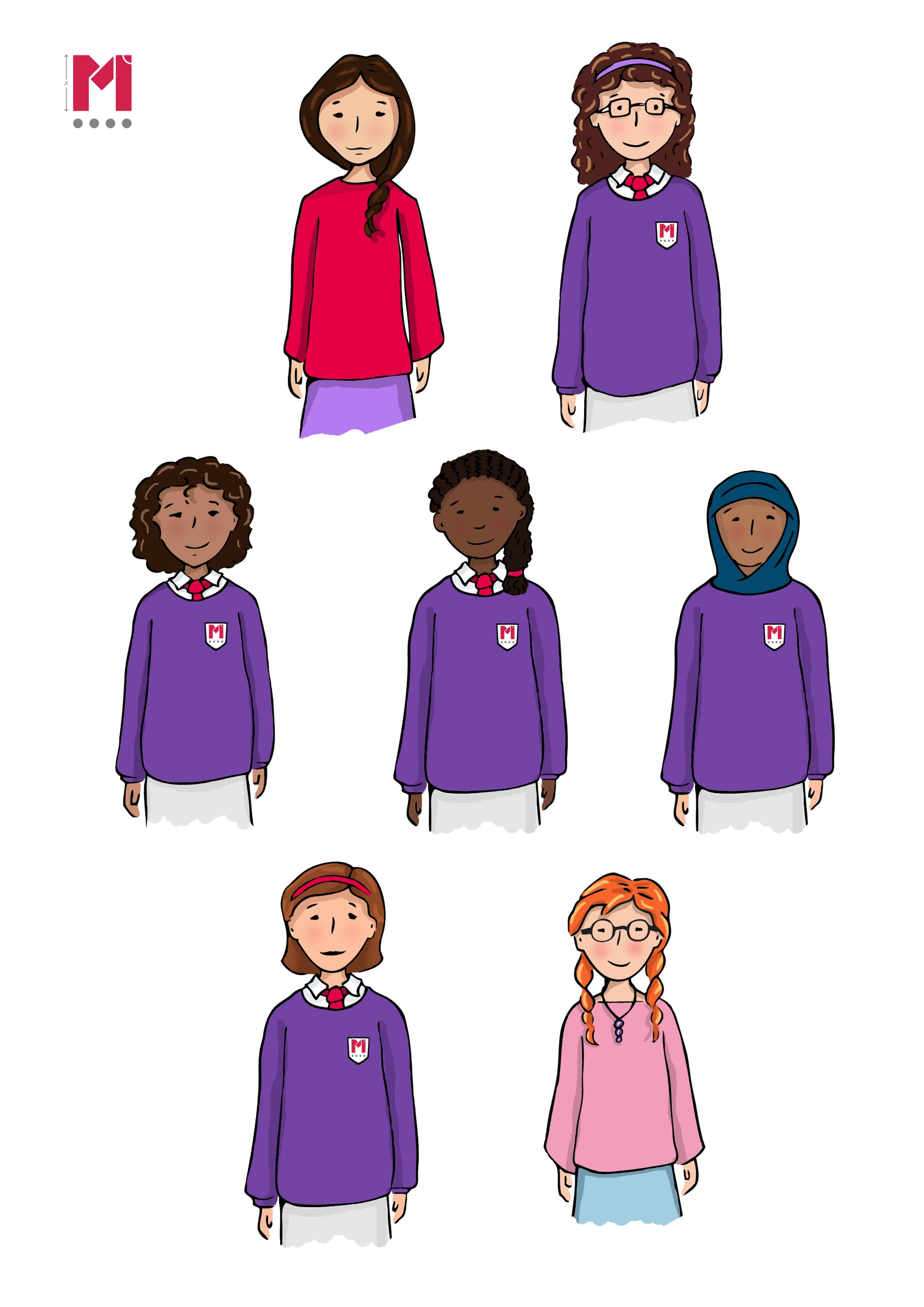 A + B + C + F = 180
‹#›
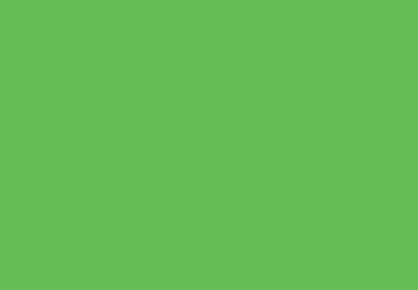 Connect
C
B
F
Lets categorise them now…
E
J
K
L
G
D
H
I
A
Compounding triangles.E.g: C + I + K + L
Angles on a straight line sum to 180 degrees.E.g: E + G+ H
Interior angles in a triangle sum to 180 degrees.E.g: A + B+ D
‹#›
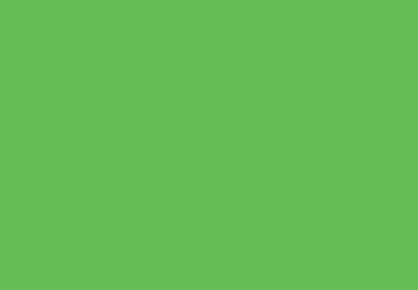 Independent TaskFind the sum of eachof the following angles
C
B
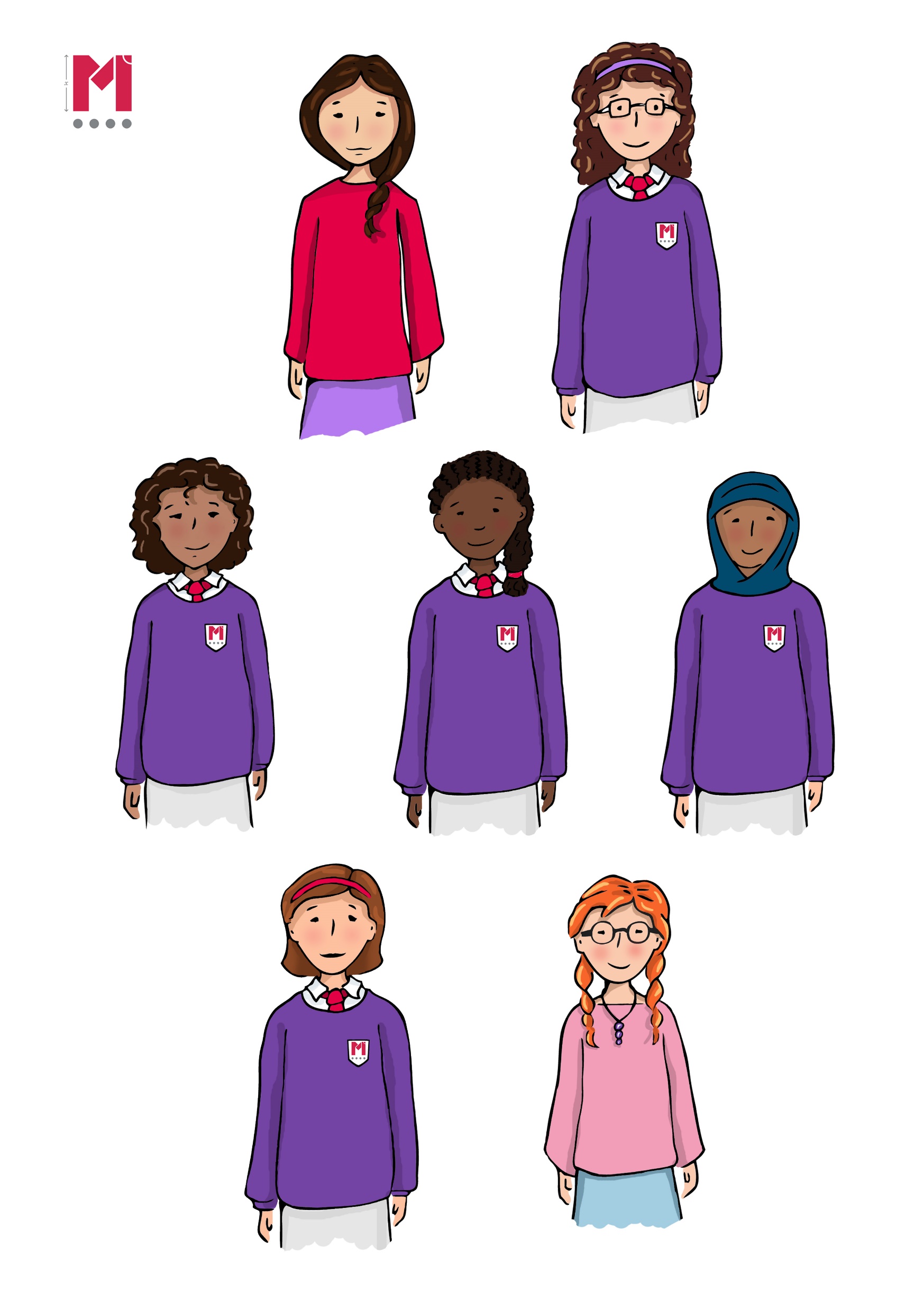 F
E
J
K
L
G
D
H
I
A + B + D =  ?

D + E =  ?

A + B + D + F + J =  ?

G + H + I + J + K + L =  ?A + B + C + D + E + F =  ?C + I + K + L =  ?
A
Cala is working out E + G + H + I + L.She says “E + G + H is 180 degrees, and H + I + L is 180 degrees, so the total is 360 degrees”. Do you agree?
‹#›
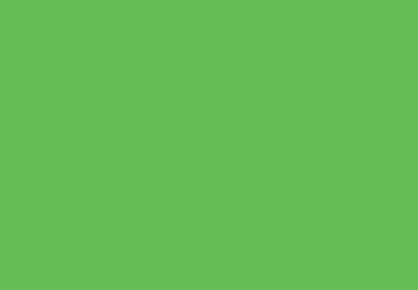 Explore Find even more statements (some might not even sum to 180 degrees), by substituting equations to find even more.
C
B
F
E
J
K
L
G
D
H
I
A
‹#›